Biodiesel for Research and Education
Classroom Implementation

Jennifer Keiner, University of Cincinnati
Chris Behm, Riverview East Academy
Cross Content Approach
9th grade Physical Science
Current Fuel Sources, Problems, Alternatives
10th grade Biology 
Biodiesel Sources, Genetic Engineering, Algae Growth Lab
11th grade Chemistry
Making Biodiesel, Chemical Reactions, Titration, Stoichiometry
12th grade Physics
Biodiesel Efficiency, Engine Efficiency, Energy/Work Production
Content Map
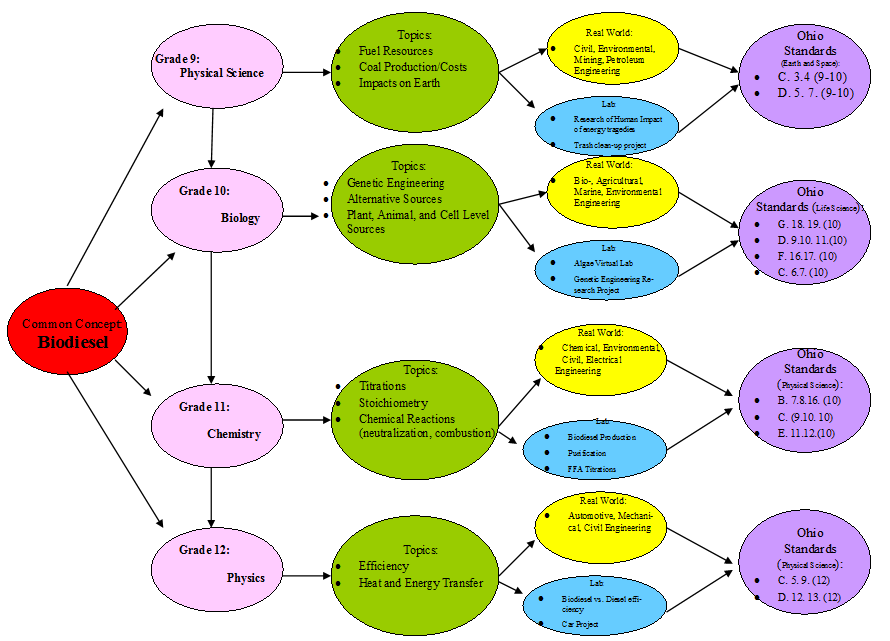 Goal and Objectives
Biology Implementation
From Plants to Power Plants
Photosynthesis lab incorporating algae as a biofuel
Day 1:
Photosynthesis Review 
Lab safety 
Algae Preparation
Environmental elements set-up
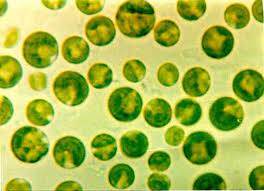 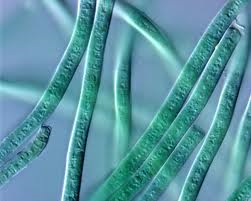 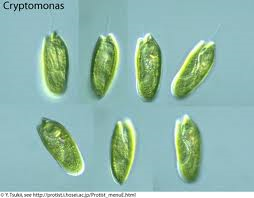 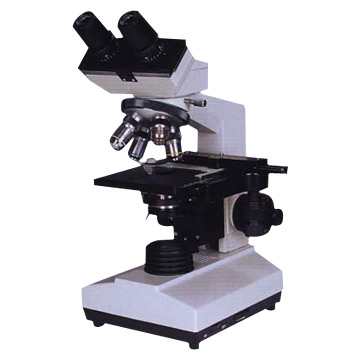 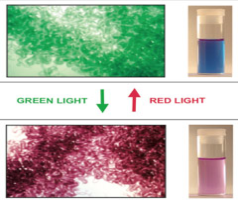 Day 2-5 
 Observation
Monitor oxygen levels and algae growth.
Look at algae growth through microscope
Biology Implementation
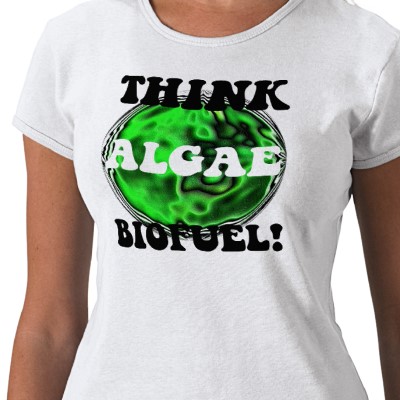 Day 6 
 Lab write up
Research on biodiesel made from algae 
Day 7 
 Peer Review of lab reports 
Lab report due
Chemistry Implementation
French Fries to Powering Cars
Day 1 - Background information on biodiesel and Free Fatty Acid pretreatment demonstration
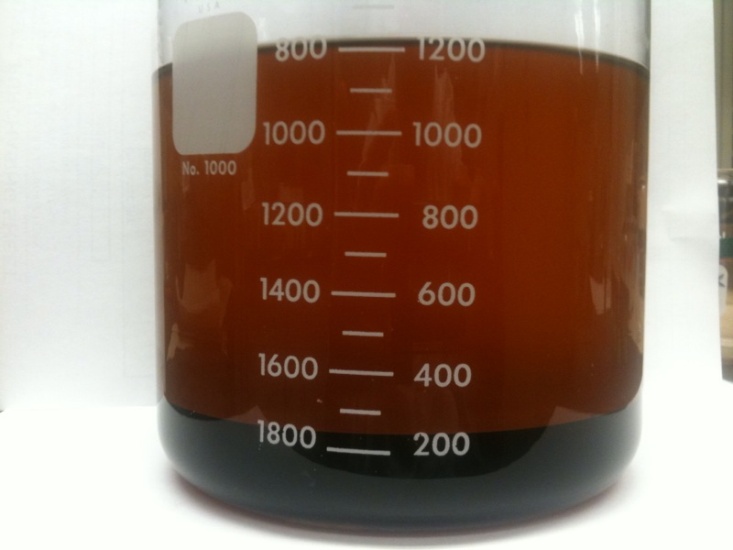 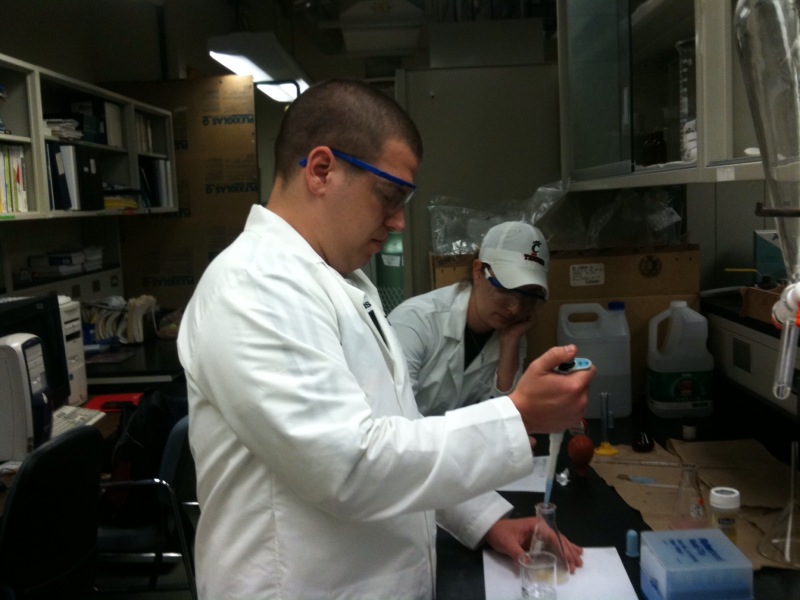 Day 2 – Calculation of chemicals to make biodiesel and biodiesel production
Chemistry Implementation
Day 3 – Separation of the biodiesel and glycerin and biodiesel washing and purification.
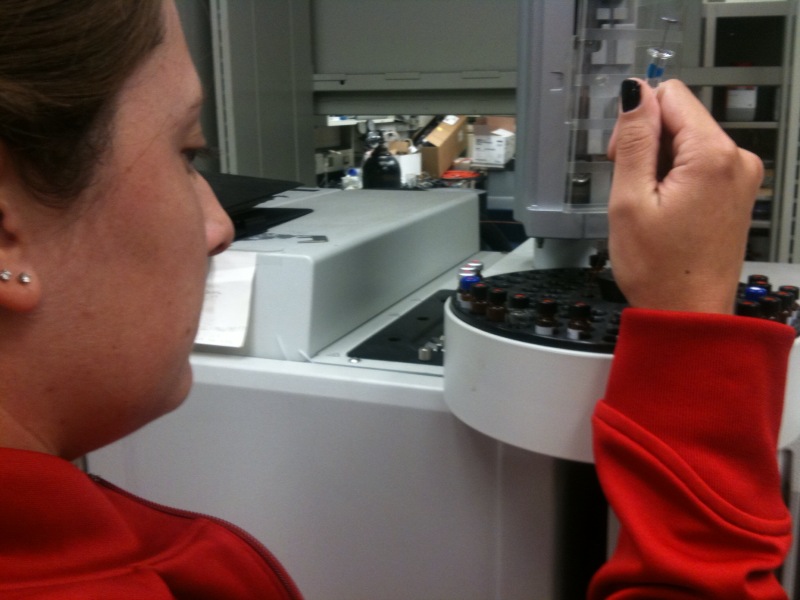 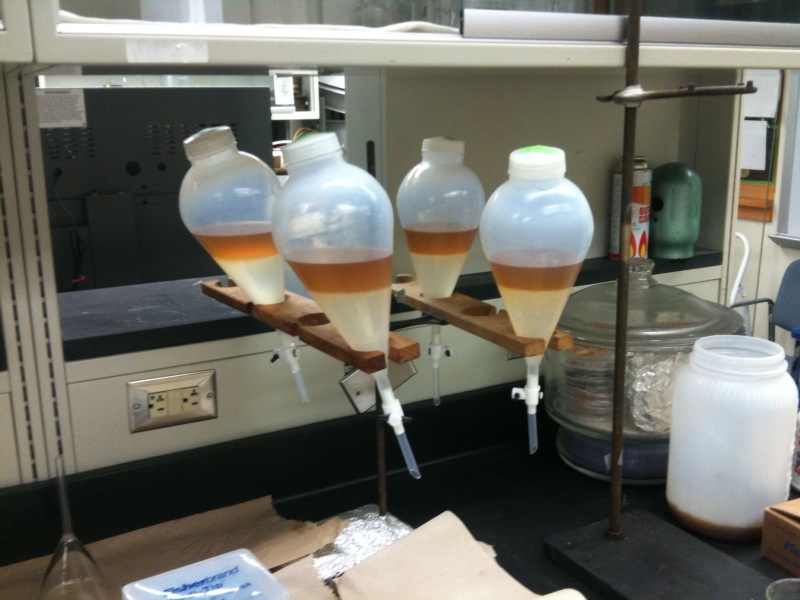 Day 4 – Gas chromatography analysis and efficiency test of biodiesel.
Physical Science/Physics Approach to Biodiesel
Physical Science
Learning about current fuel sources, problems and alternatives.
Physics
Energy Efficiency.
Testing Biodiesel against Traditional.
Thank You To
Dr.Mingming Lu, Faculty Mentor
Qingshi Tu, Graduate Assistant
Ming Chai, Graduate Assistant
Andrea Burrows, Grant Coordinator
Dr.Anant Kukreti, Principle Investigator